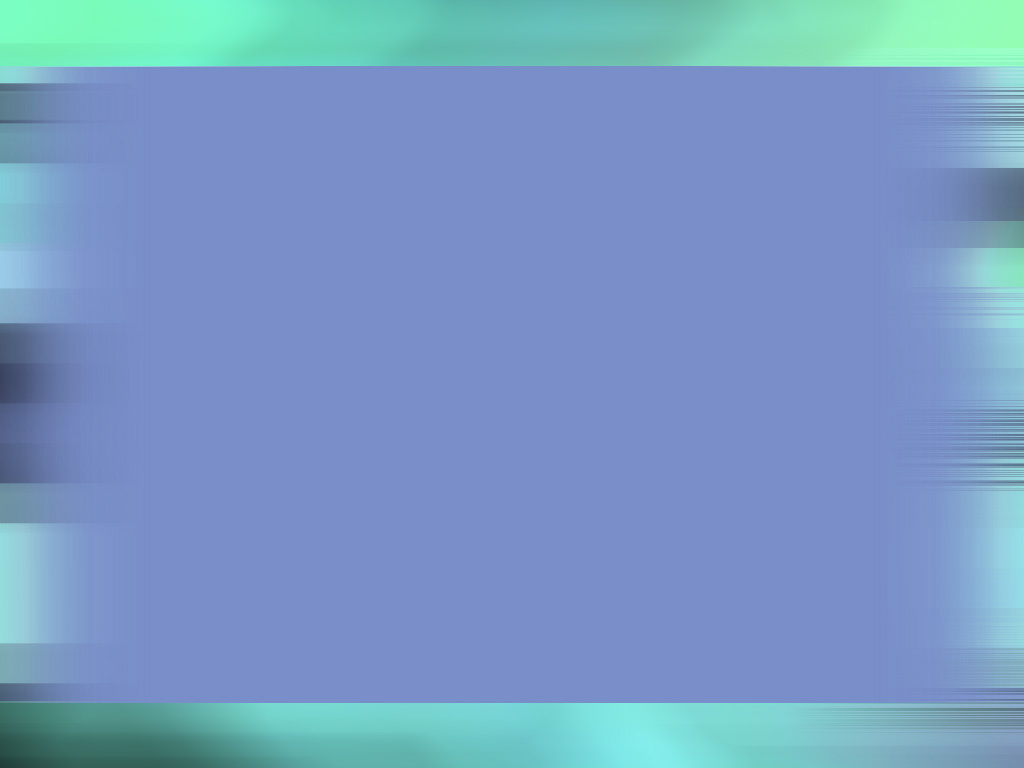 Интересные факты о фотографии и фотографах
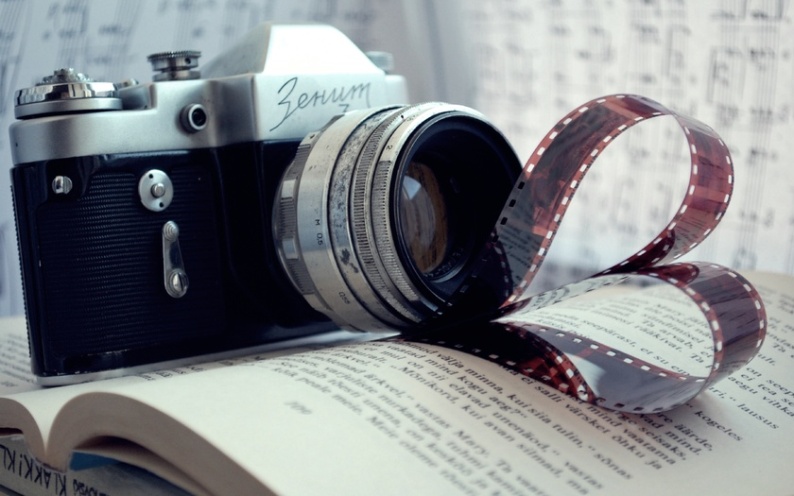 Объединение «Искусство фотографии»
Педагог: Соловьева Ирина Вячеславовна
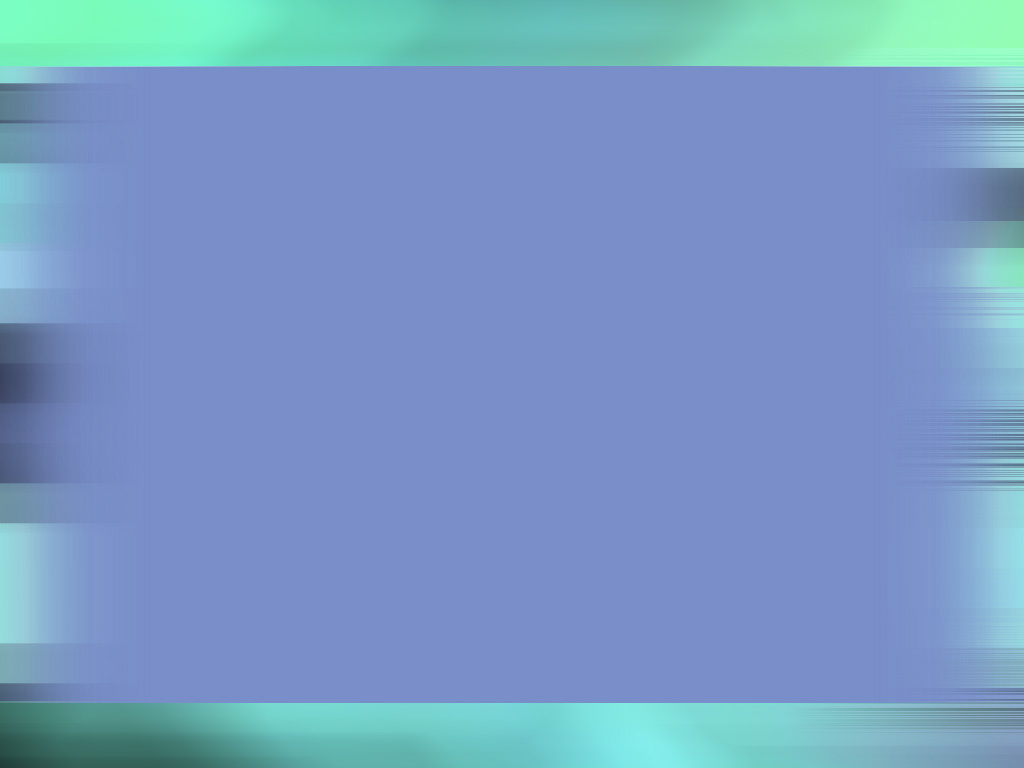 Первую в мире фотографию сделал Жозеф Ньепс в 1826 году. На перенесение изображения на пластину у него ушло 8 часов. Изображение на фото – это вид из окна, который открывался из одной из комнат дома фотографа.
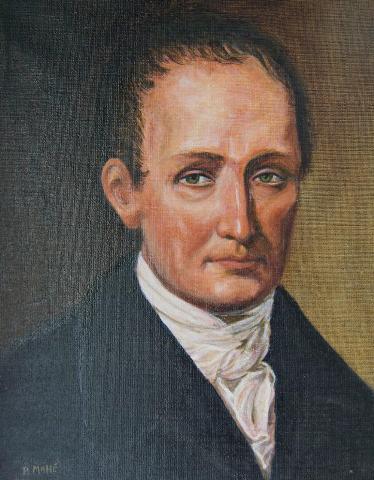 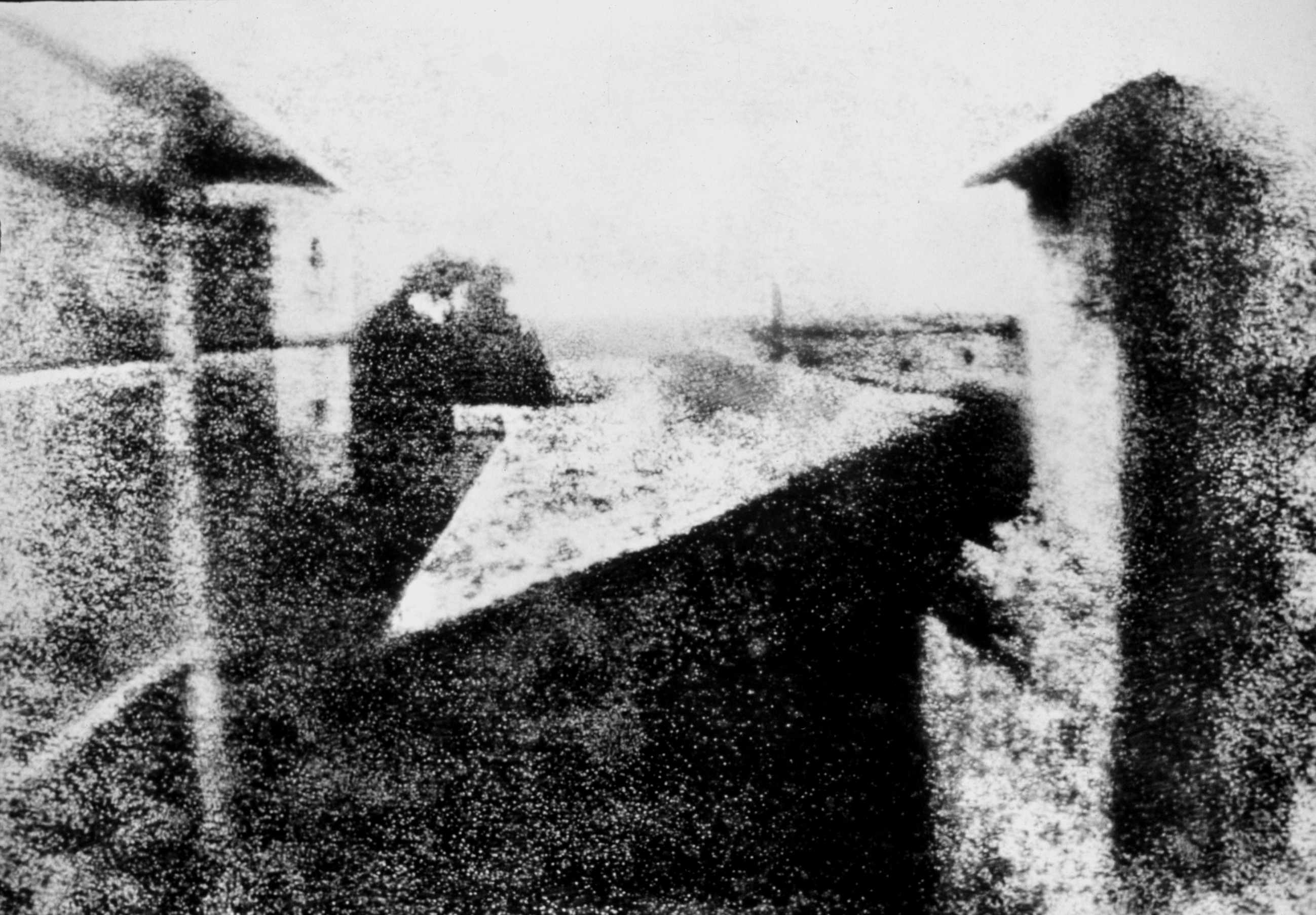 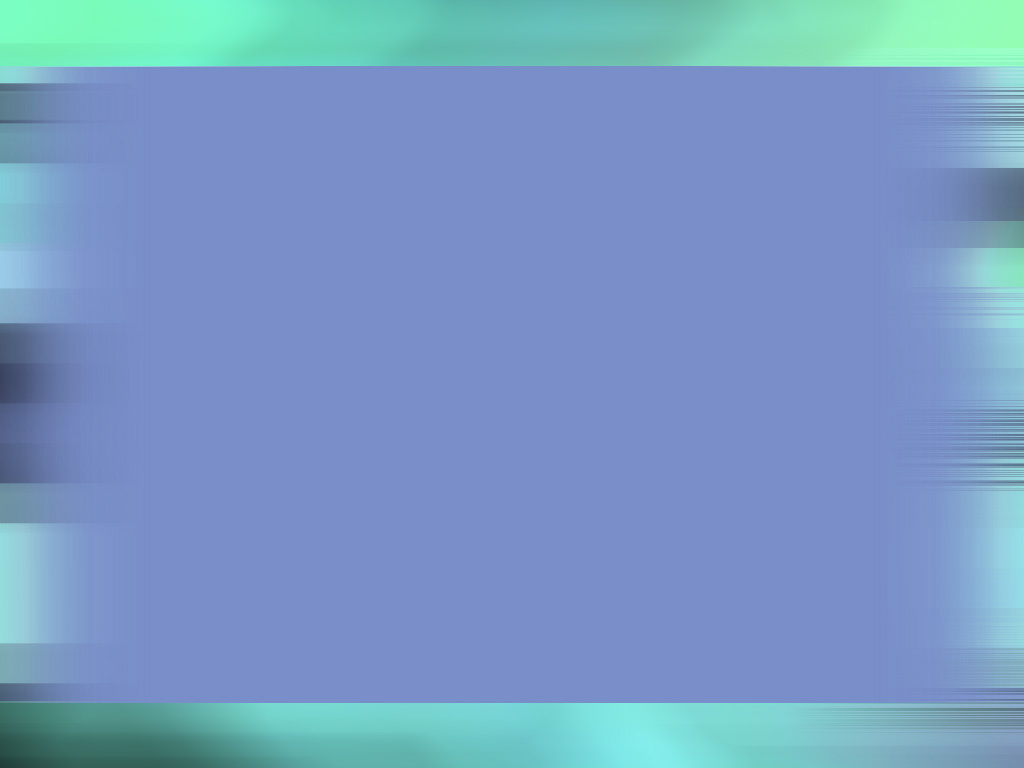 Первая цветная фотография была сделана в 1861 году Джеймсом Максвелом, известным британским физиком.
 Но широкого распространения метод Максвела не получил из-за своей сложности. Цветная фотография стала массовой лишь в середине следующего века.
 Правда, цветные снимки делались и раньше, примерно с 1840 года: их просто-напросто раскрашивали вручную акварельными красками.
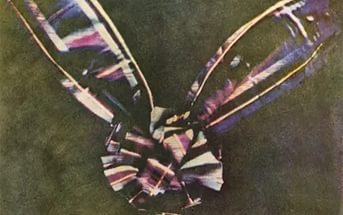 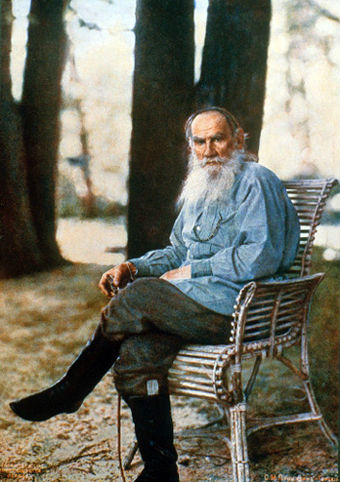 Первая цветная фотография, опубликованная в России – это снимок Льва Толстого, напечатанный в журнале «Записки Русского Технического Общества».
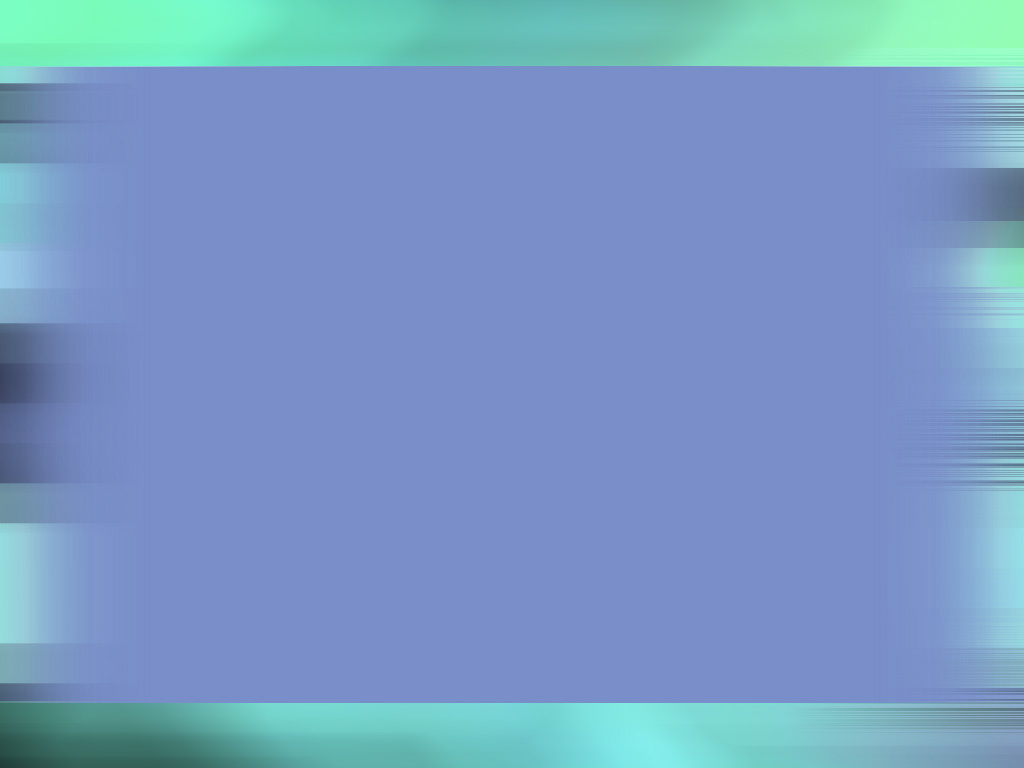 Самая дорогая фотография в мире – это «Рейн II» немецкого мастера Андреаса Гурски. Она ушла с аукциона за рекордную сумму в 4,3 миллиона долларов.
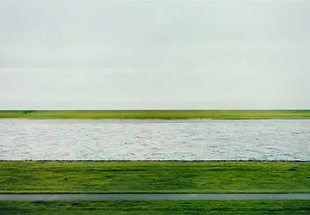 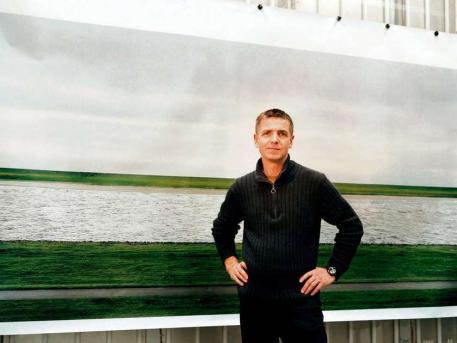 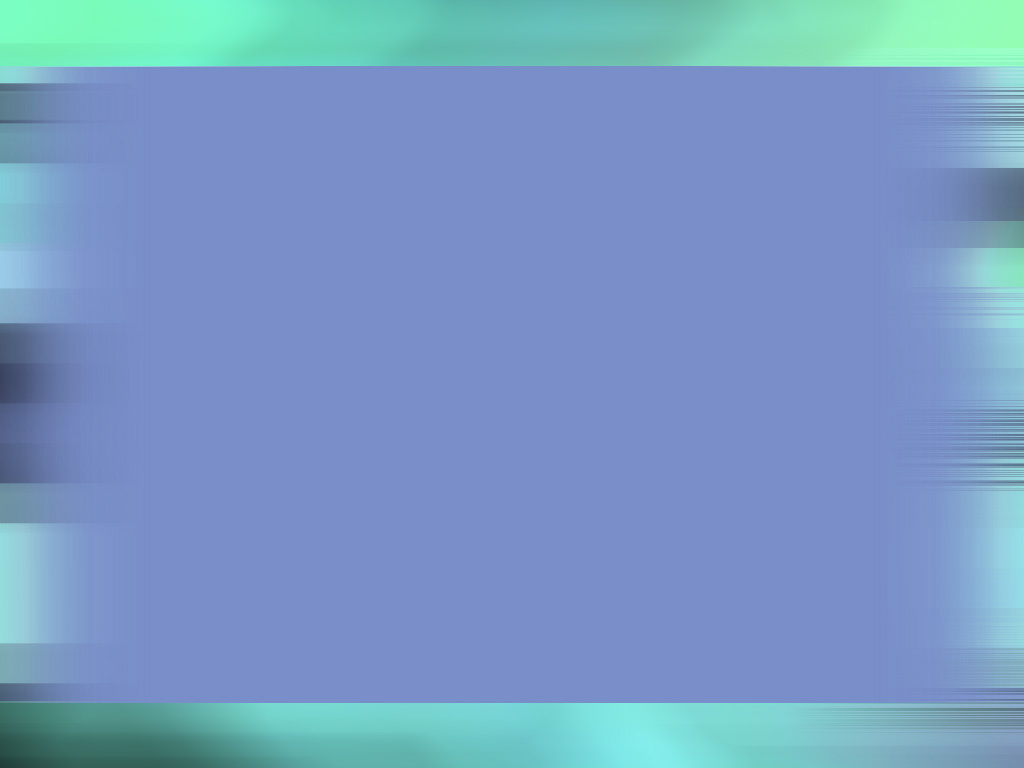 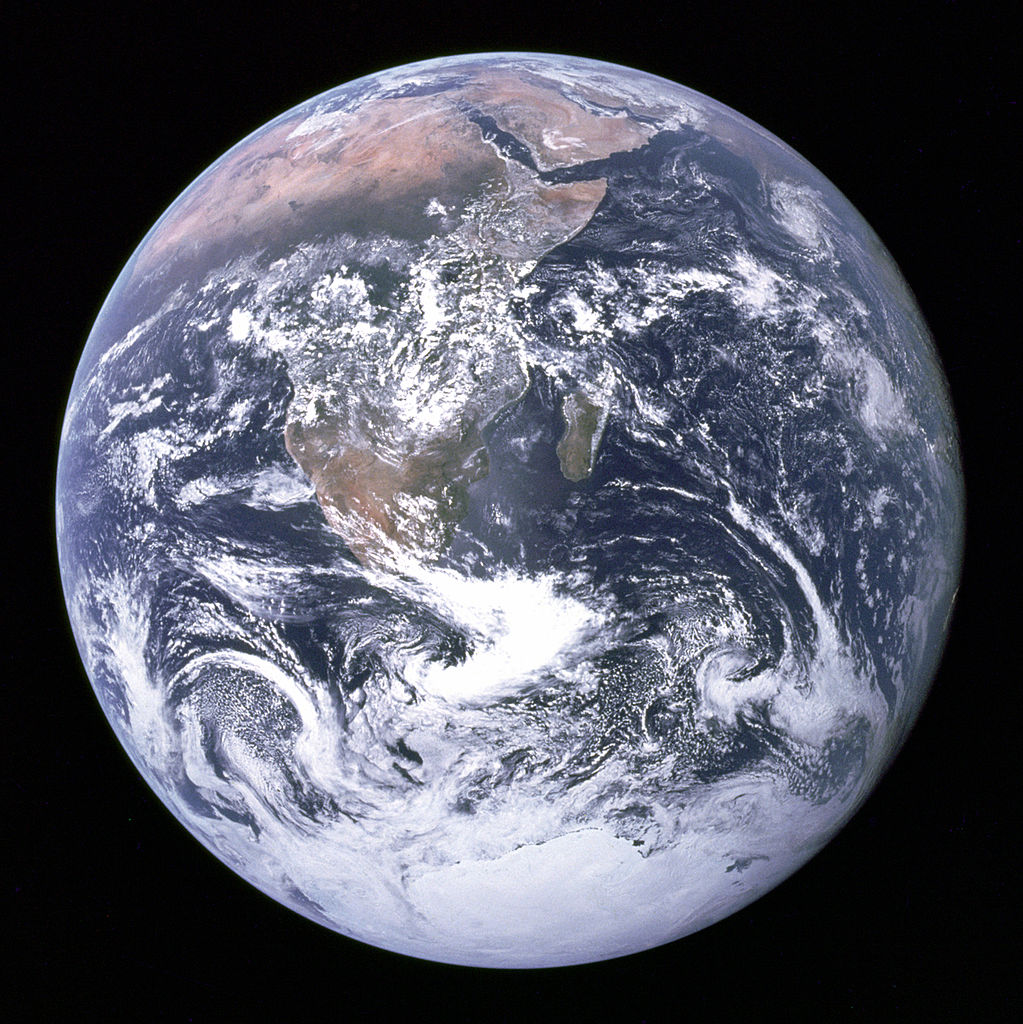 Первая фотография нашей планеты, полностью освещенной Солнцем, была сделана экипажем американского космического корабля «Аполлон-17» в 1972 году.
Интересно, что этот снимок, позже названный «Синий мрамор», используется в большинстве современных фильмов, если нужно показать вид Земли из космоса.
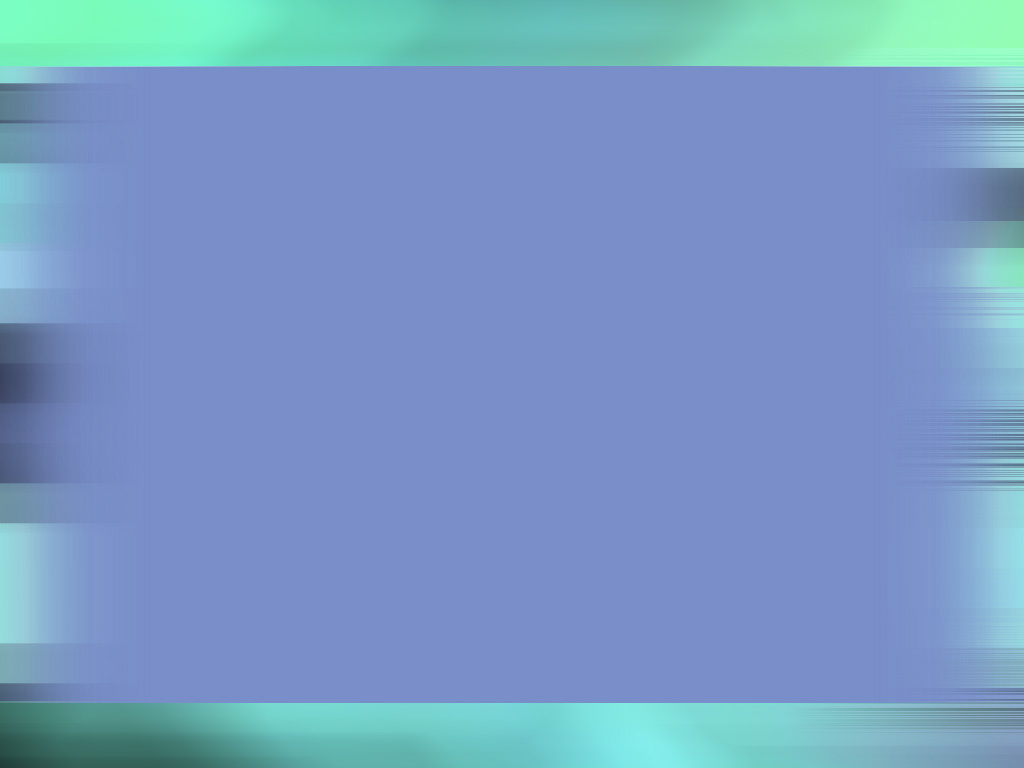 Самая знамения фотография Альберта Эйнштейна – это та, на которой он изображен с высунутым языком. 
Интересно, что она не является постановочной: просто Эйнштейну надоело, что в его день рождения фоторепортеры постоянно просили улыбнуться в камеру, и он решил слегка похулиганить. 
Что ж, хулиганство удалось – сейчас этот снимок гениального физика является одной из самых узнаваемых фотографий в мире.
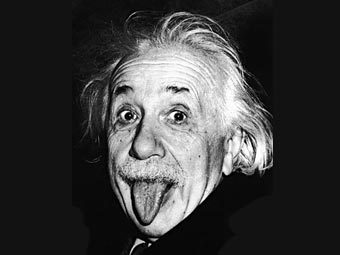 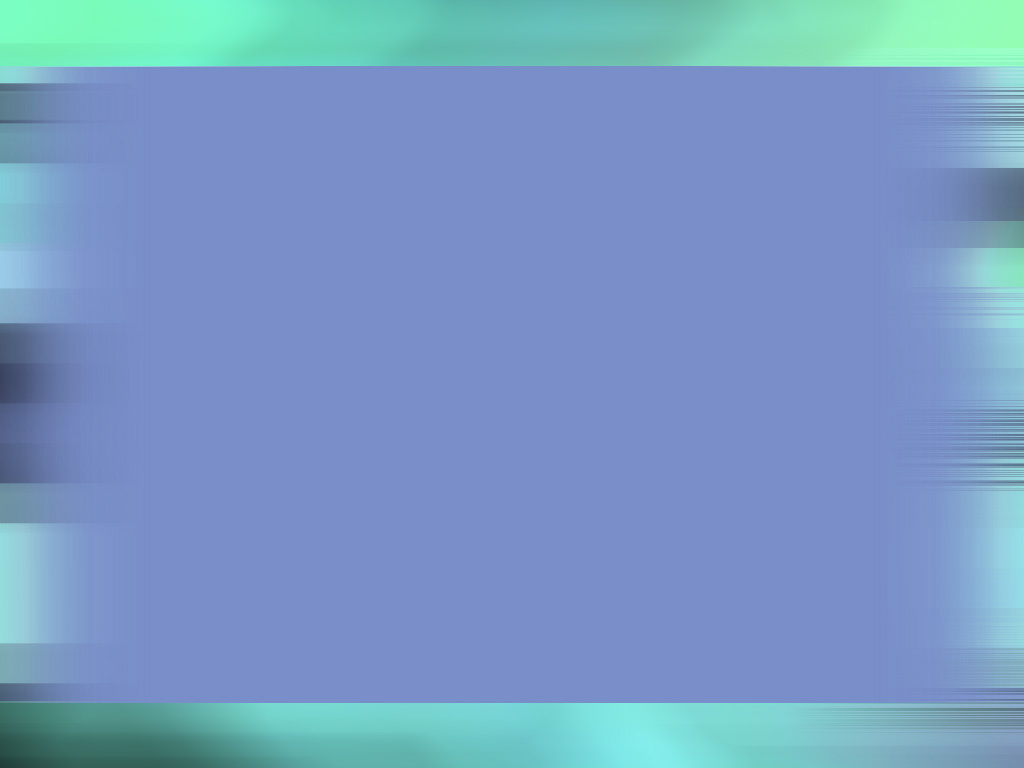 Интересный факт: во время оккупации Франции нацистами Эдит Пиаф часто пела в лагерях для военнопленных. 
Там она фотографировалась на память с офицерами вермахта и заключенными. 
Потом в Париже из групповых фотоснимков вырезались портреты пленных, распечатывались и вклеивались в фальшивые документы.
 После этого Эдит повторно давала концерты в лагерях и тайком передавала поддельные паспорта и «аусвайсы»(удостоверяющий личность документ, выданный немецкими властями) узникам. С помощью этих документов многие пленники сумели совершить удачные побеги.
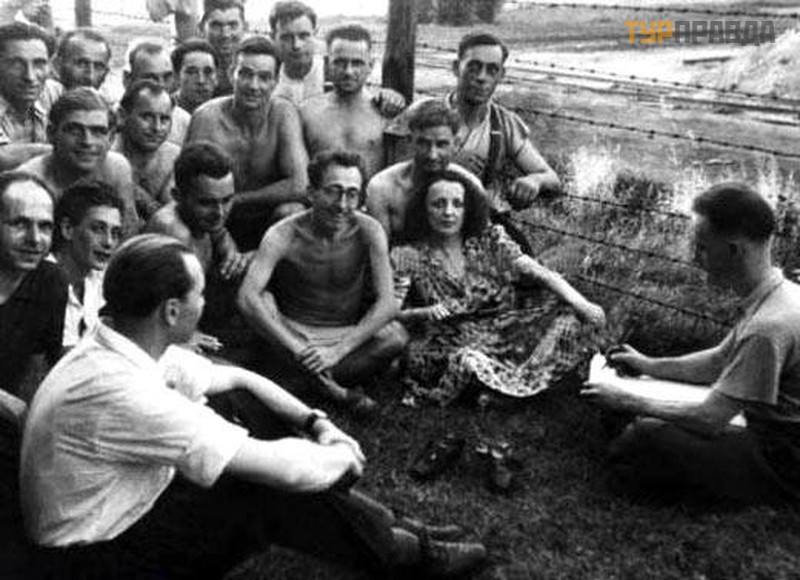 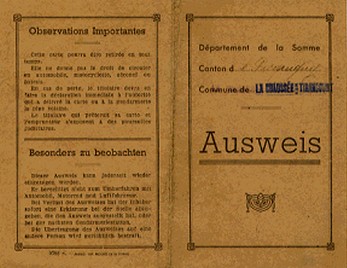 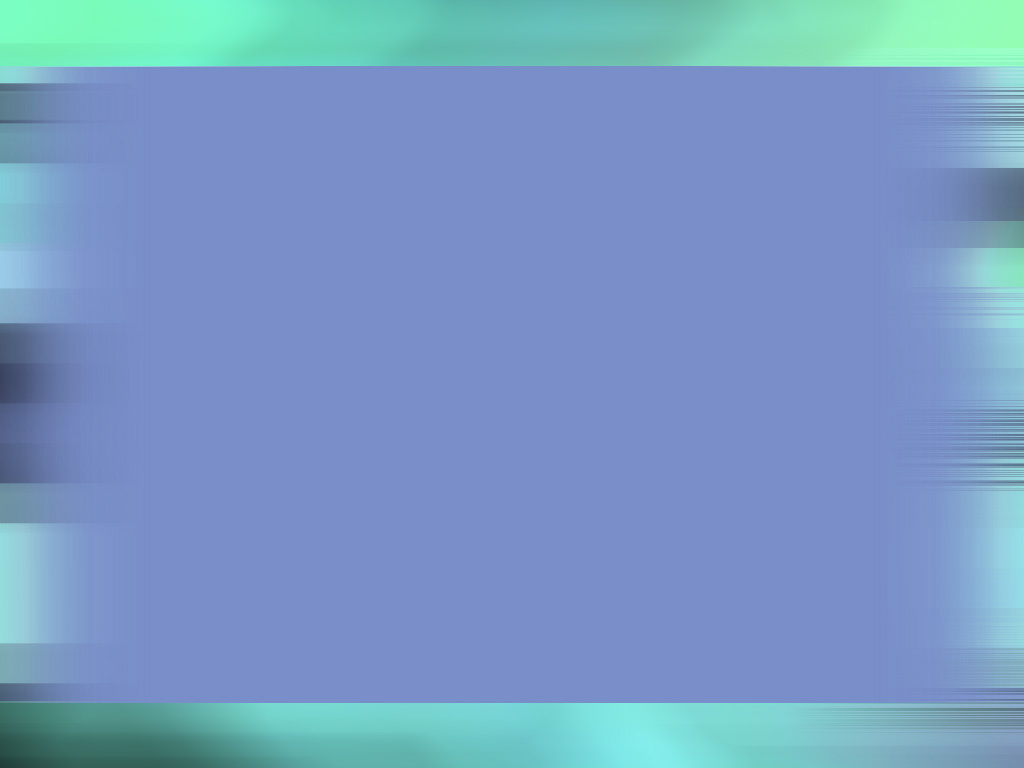 На заре фотографии для создания снимков активно использовался асфальт, а точнее, асфальтовый лак. Именно им покрывали медные или стеклянные пластинки для закрепления изображения.
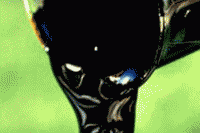 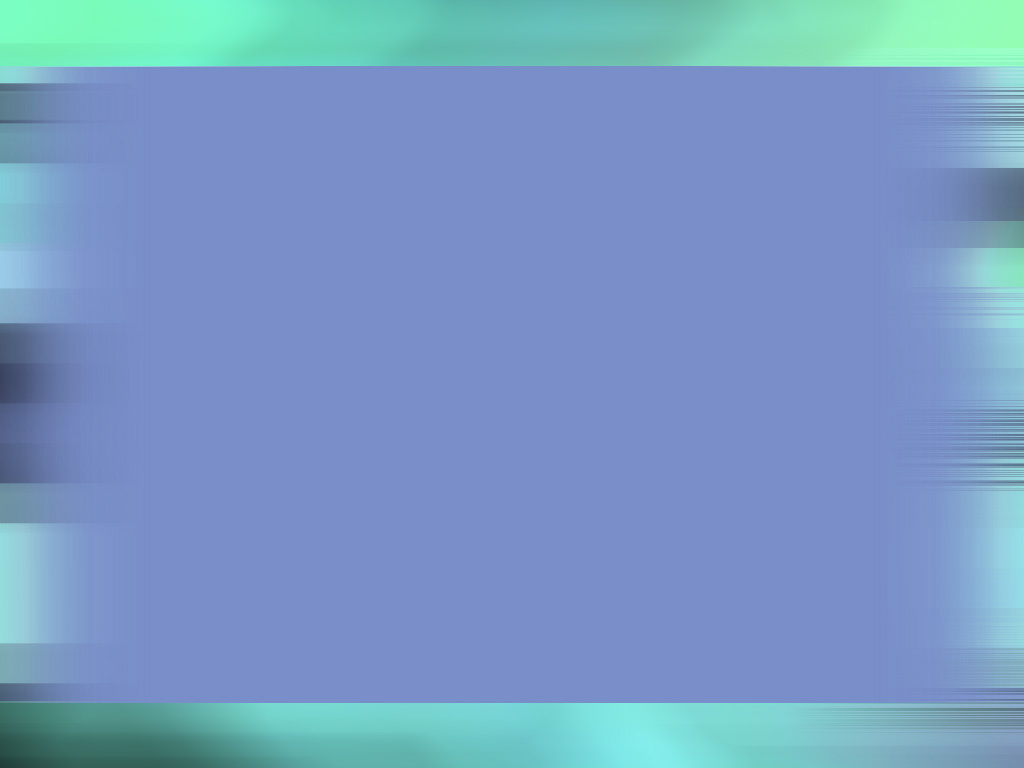 Затворы первых фотокамер работали настолько медленно, что у фотографов не получалось запечатлеть быстро движущиеся объекты, к примеру, автомобили. Тогда они стали применять особые затворы с подвижными шторками, и в результате стали получать фотографии машин с овальными  колесами. 
Публика воспринимала это не как дефект, а как художественную особенность, подчеркивающую быстроту автомобилей. 
Интересно, что в старых западных мультфильмах колеса у машин тоже овальные, ведь их создатели  перенимали манеру изображения высоких скоростей у фотографов.
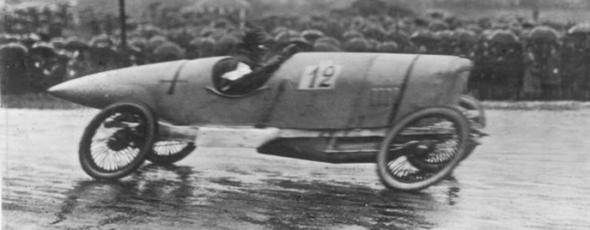 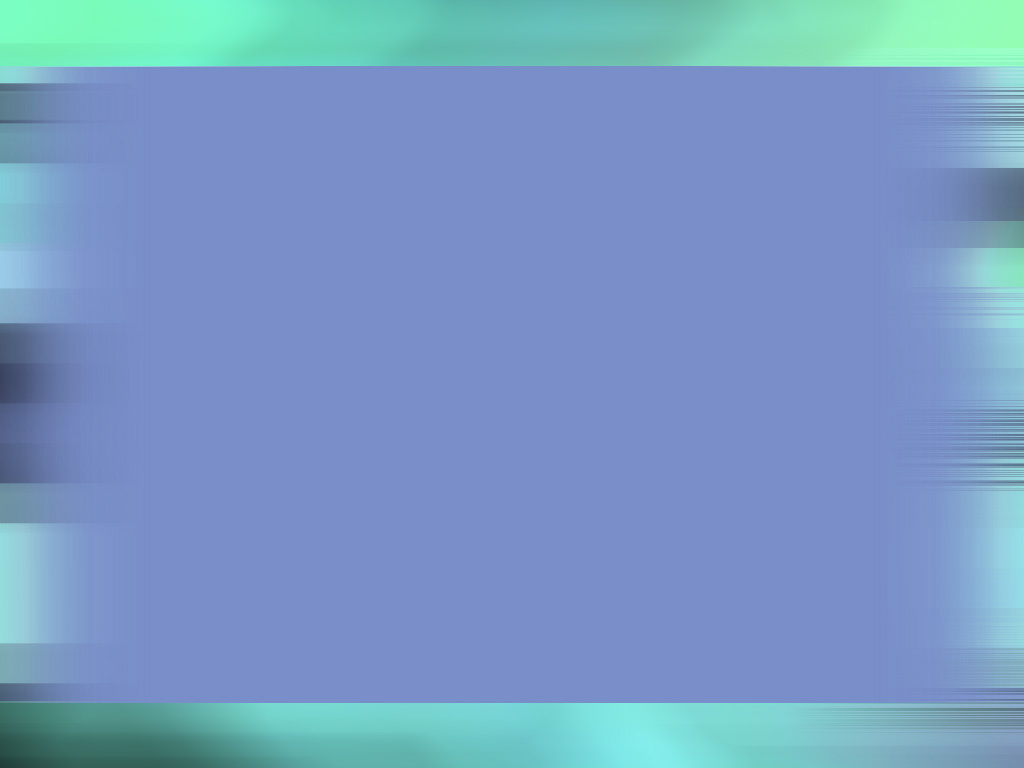 Предшественница современной пленки – кассета с листами светочувствительной бумаги– весила около 15 кг.
 Самое интересное, что такой тяжелой ролькассеты (так называлась эта штуковина)хватало всего на 12 снимков.
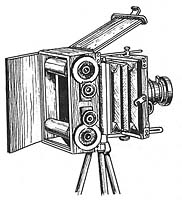 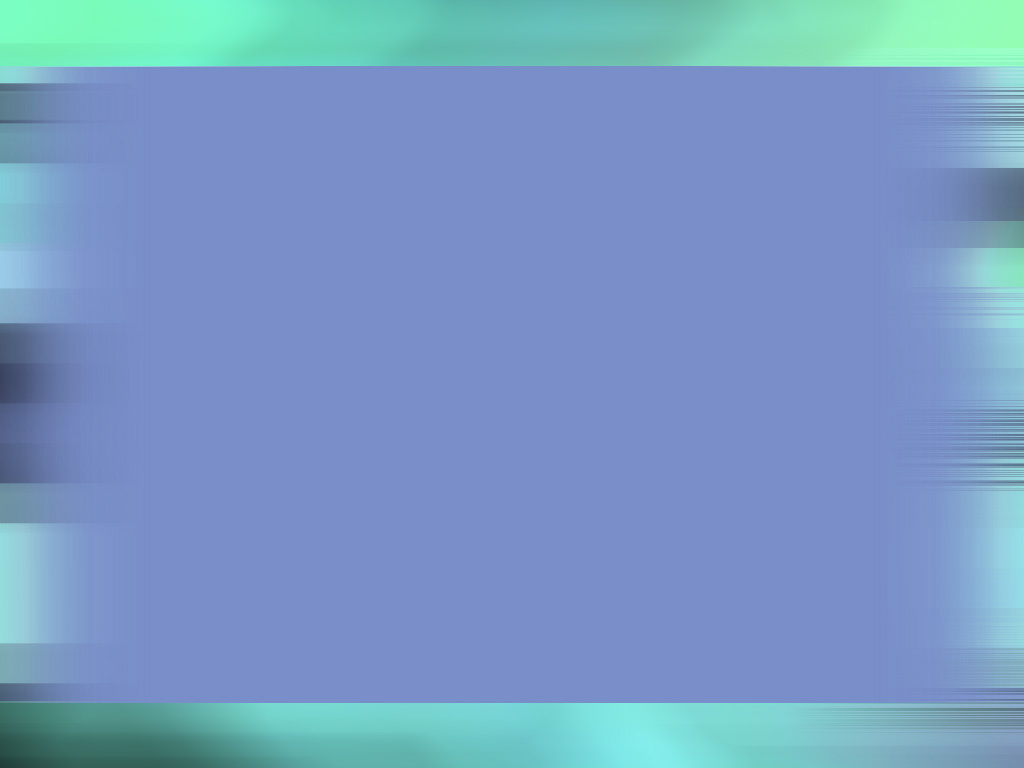 Первой камерной, напоминающей современные цифровые «зеркалки»является SonyMavica, выпущенная в 1981 году. 
Она имела разрешение в 570х490 пикселей и оборудовалась сменными объективами. Правда, сами разработчики называли это устройство не фотоаппаратом, а статической видеокамерой, т.к. она обеспечивала лишь раскадровку ( последовательность рисунков, служащая вспомогательным средством при создании фильмов, мультфильмов или рекламных роликов) статичных изображений, а не их постоянный поток.
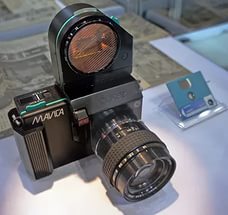 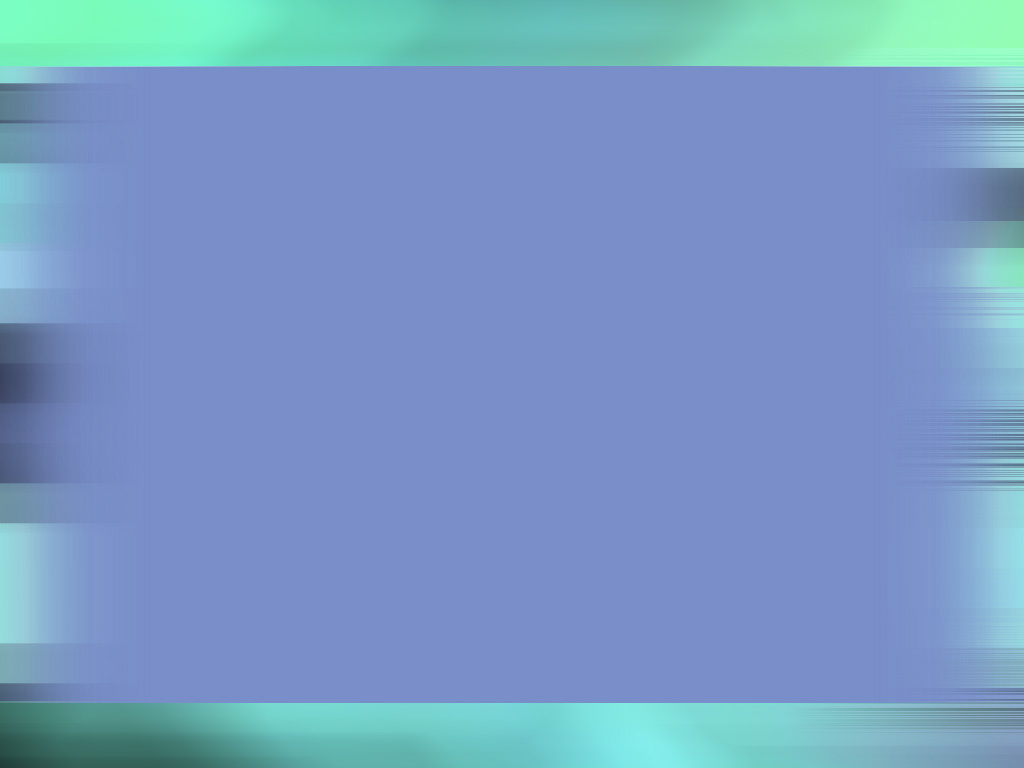 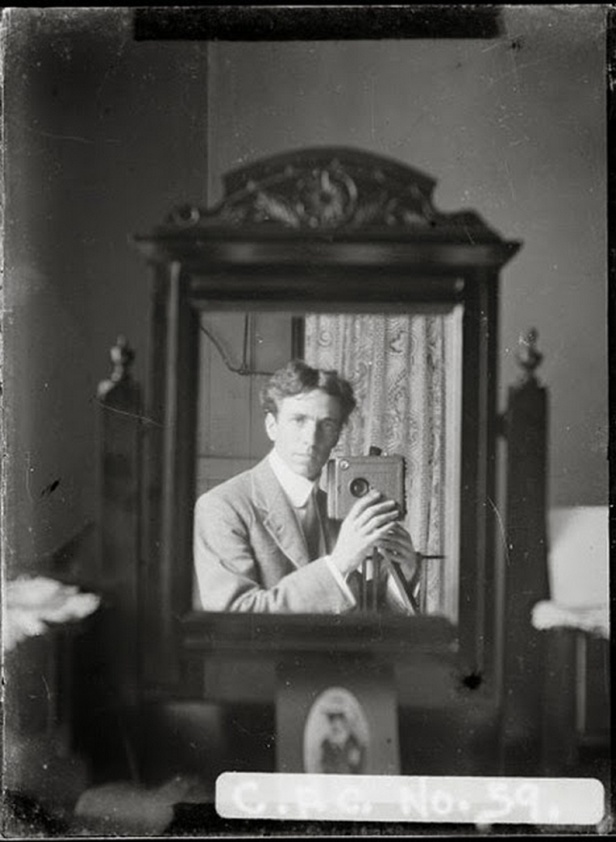 Первое «селфи» в истории сделал американский фотожурналист Мэттью Б. Брэдди, творивший в середине XIX века.
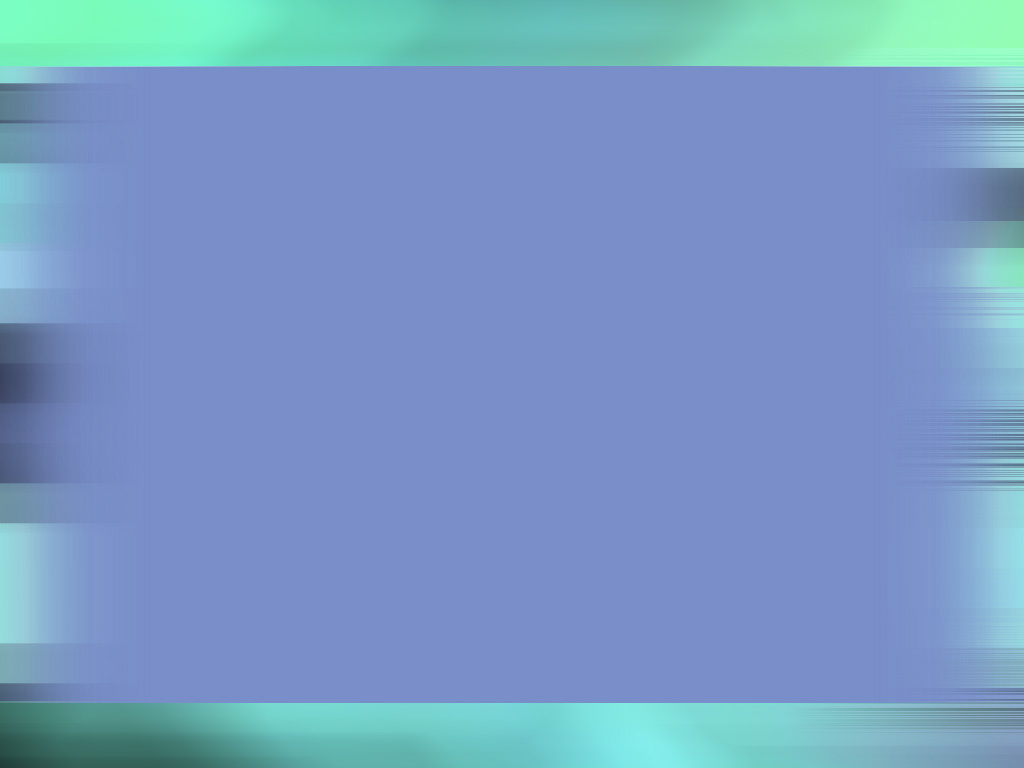 Еще один очень интересный факт о фотографии: оказывается, братья Люмьер являются не только изобретателями кинематографа, но и пионерами цветной фотографии! В 1903 году они запатентовали автохромный процесс создания снимков, который был единственным массовым способом получения цветных фотографий до 1935 года.
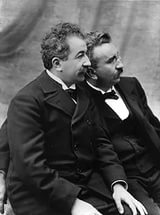 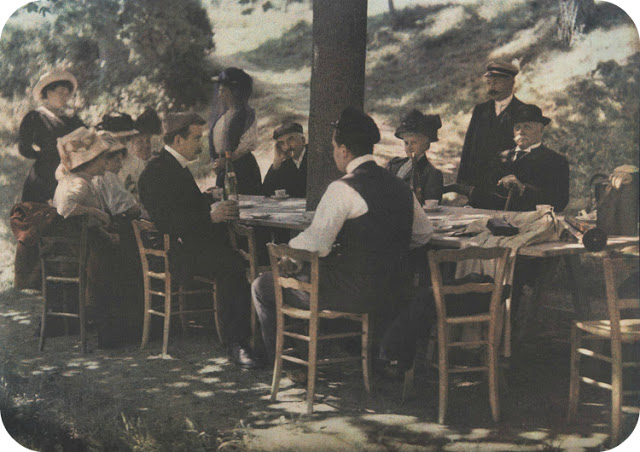 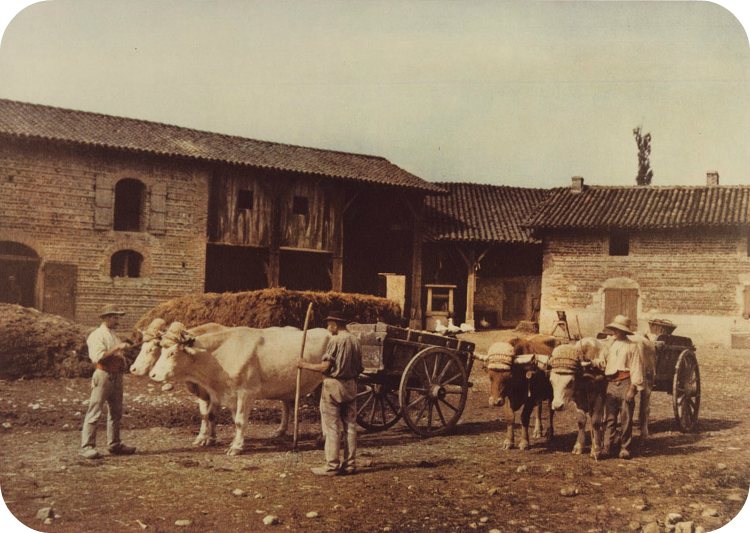 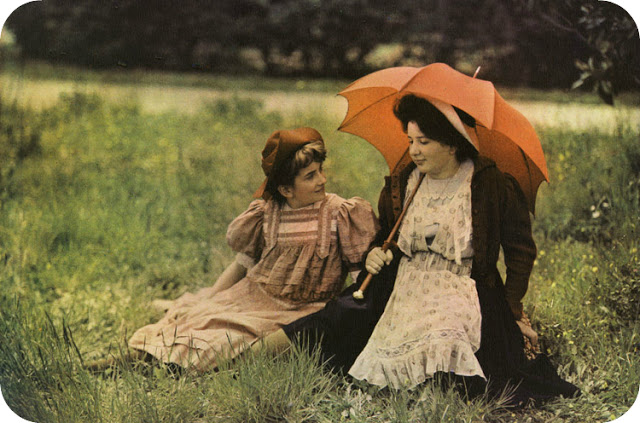 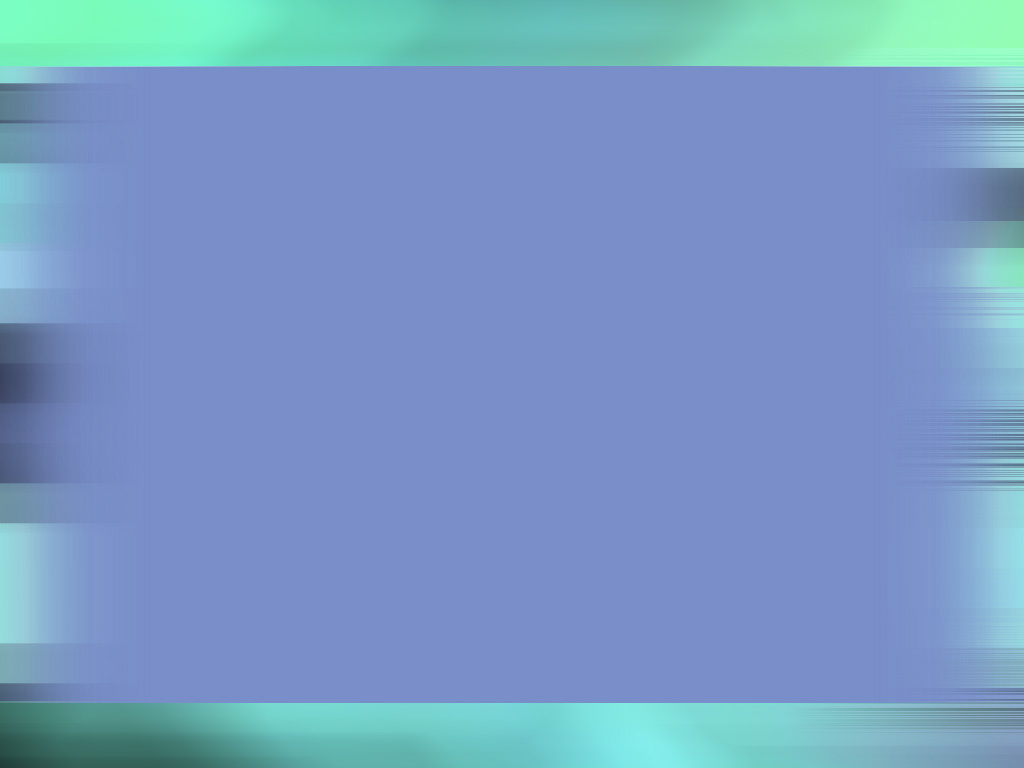 Долгое время фотографировали автохромным способом не на плёнку, а на стеклянную пластину:
1. первый её слой – лак.
2. второй – крахмал.  Микроскопические гранулы крахмала были окрашены в три цвета: синий, красный, зелёный (на самом деле цвета были немного другие: оранжевый вместо красного и фиолетовый вместо синего). Между цветными гранулами – чёрная сажа.
По сути, гранулы работали как цветные светофильтры.
3. третий слой – защитный
4. четвёртый – чёрно-белая эмульсия.
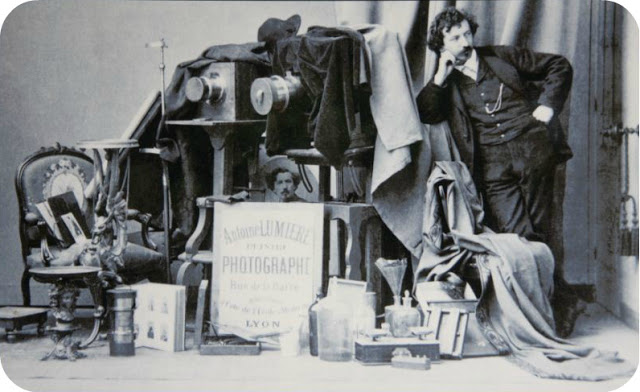 Значит, получалось так: основное изображение – чёрно-белое, а цветные микрогранулы крахмала  на свету преобразовывали его в цветное. Или по-другому: через чёрно-белый слой на свету были видны только те зёрна крахмала, которые соответствовали цвету объекта.В 1907 году изобретение было выпущено на рынок.
 На протяжении большей части двадцатого века компания «Люмьер» была одним из крупнейших производителей фотографической продукции в Европе.
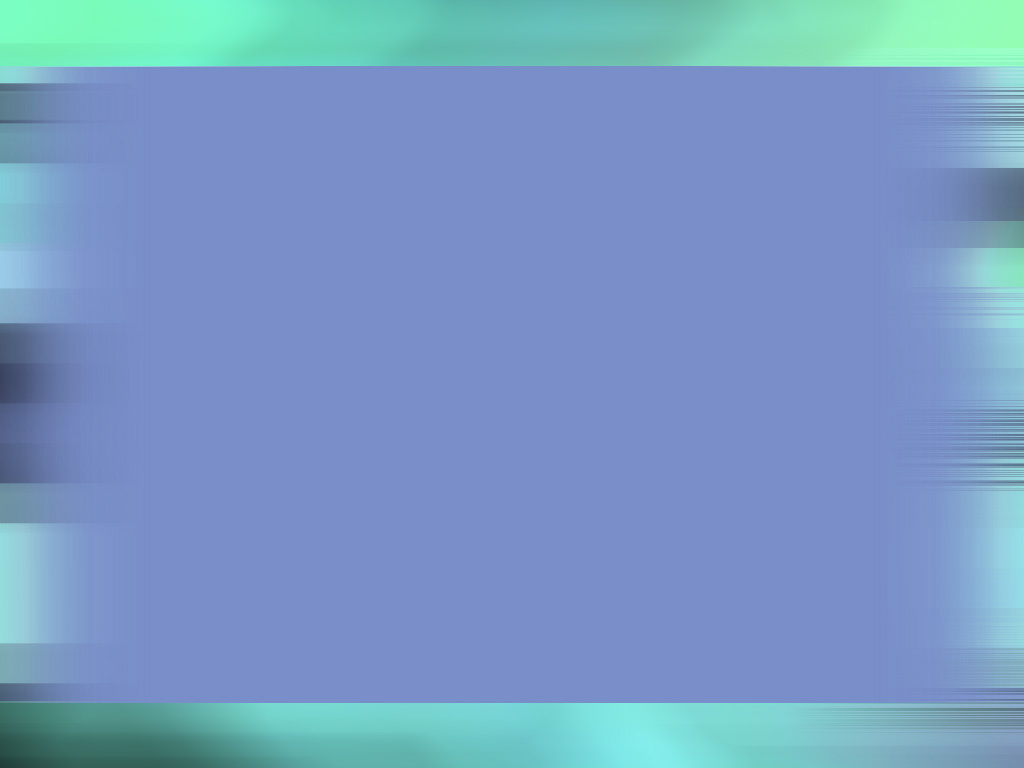 Самая старая фотокамера в мире – это «Дагерротип братьев Сюсс»(Daguerrotypees Freres). 
Она была выпущена в середине XIX века, но долго считалась вымыслом, так как до нашего времени не дошло ни одного экземпляра. 
Как оказалось, одна такая камера сохранилась – ее нашли на одном из старых мюнхенских чердаков. 
Интересно, что она же стала и самым дорогим фотоаппаратом в мире, уйдя с торгов за 588 613 евро.
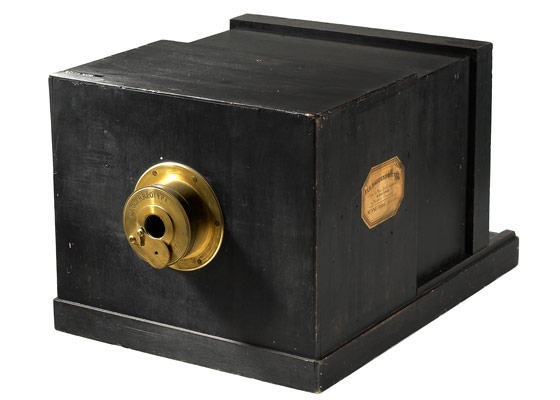 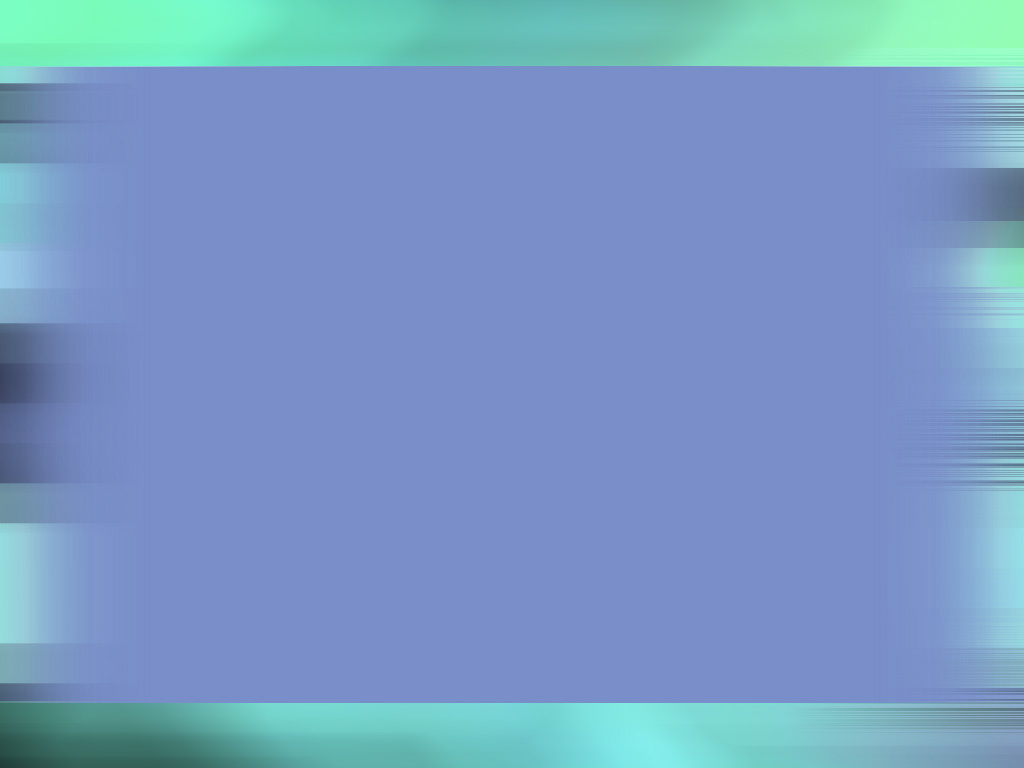 Интересный факт: первые шпионские камеры появились у французских военных еще в 1888 году. Они были замаскированы под пистолет.
 И это в те времена, когда даже обычные фотоаппараты были экзотикой!
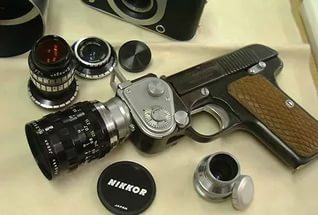 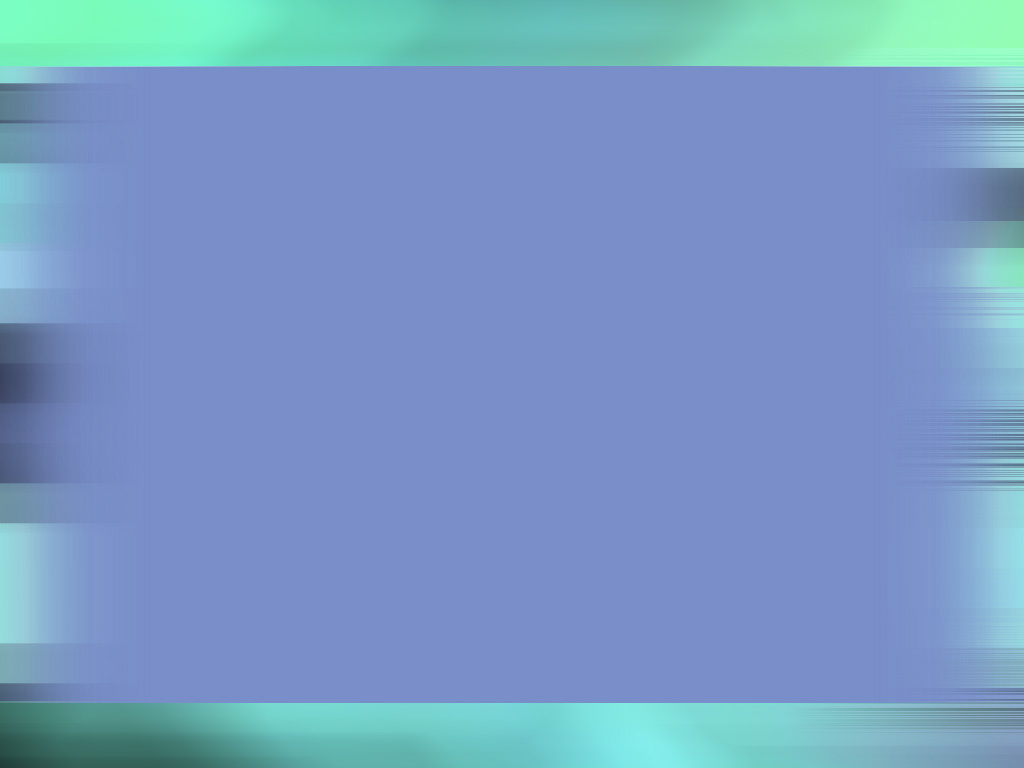 В большинстве инструкций к фотоаппаратам, ввезенным в Россию в конце XIX века,есть интересный пункт: 
«Во избежание разборки аппарата ребенком, никогда не говорите «Сейчас вылетит птичка!» перед фотографированием. 
В противном случае с большой вероятностью малыш начнет искать птичку внутри камеры».
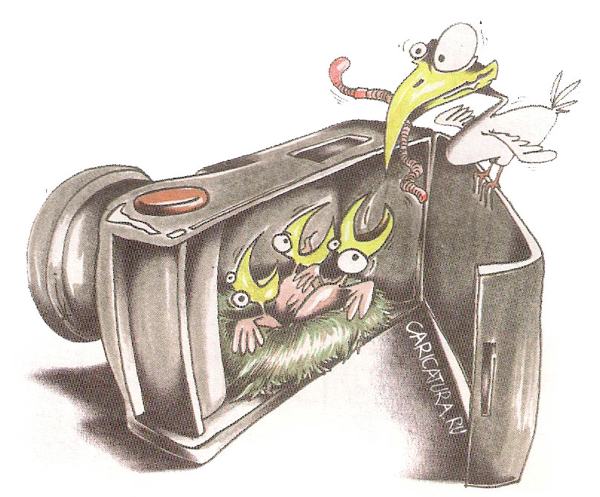 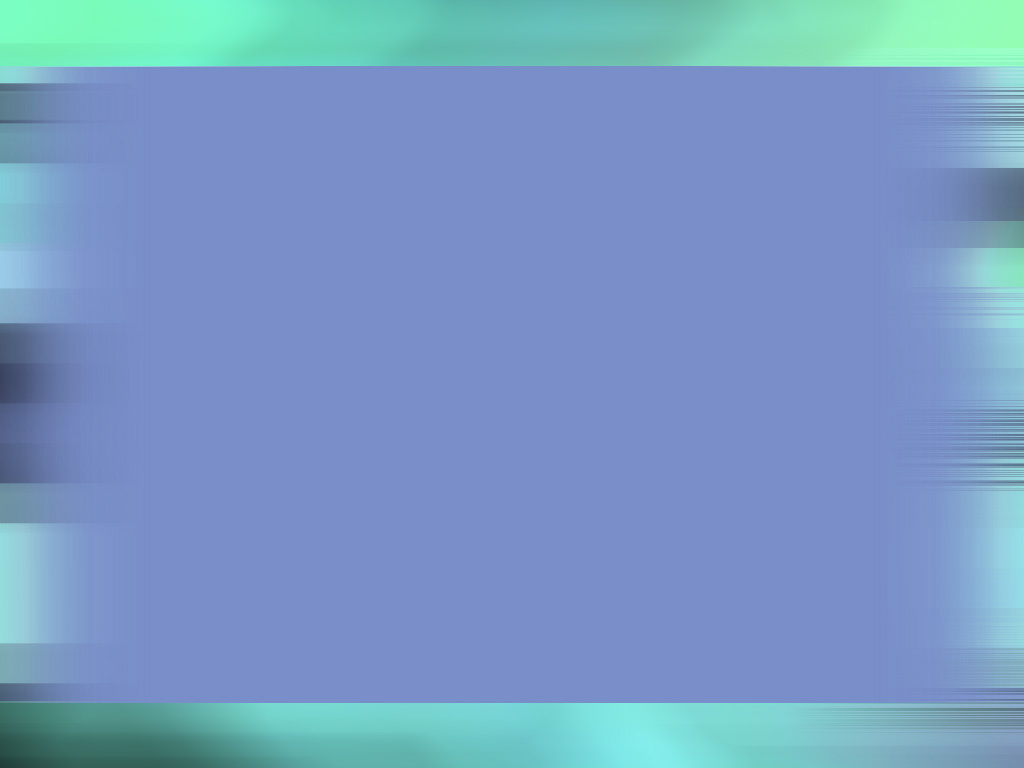 Компания Canon однажды выпустила рекламный постер, на котором был изображен Терминатор с механическим глазом, светившимся зеленым светом, а не красным, как в оригинале. Таким забавным образом фирма решила продвигать фотоаппарат, в котором была решена проблема «эффекта красных глаз».
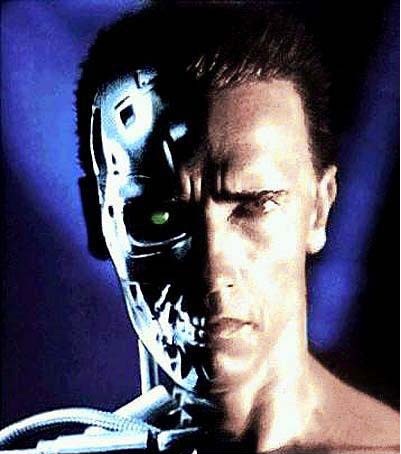 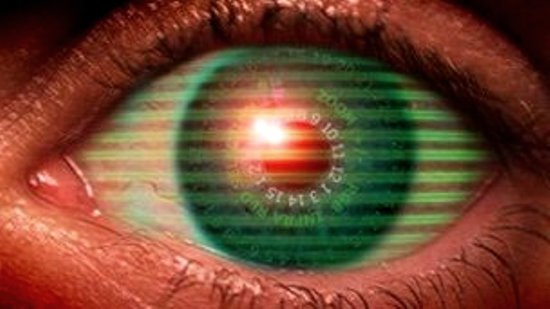 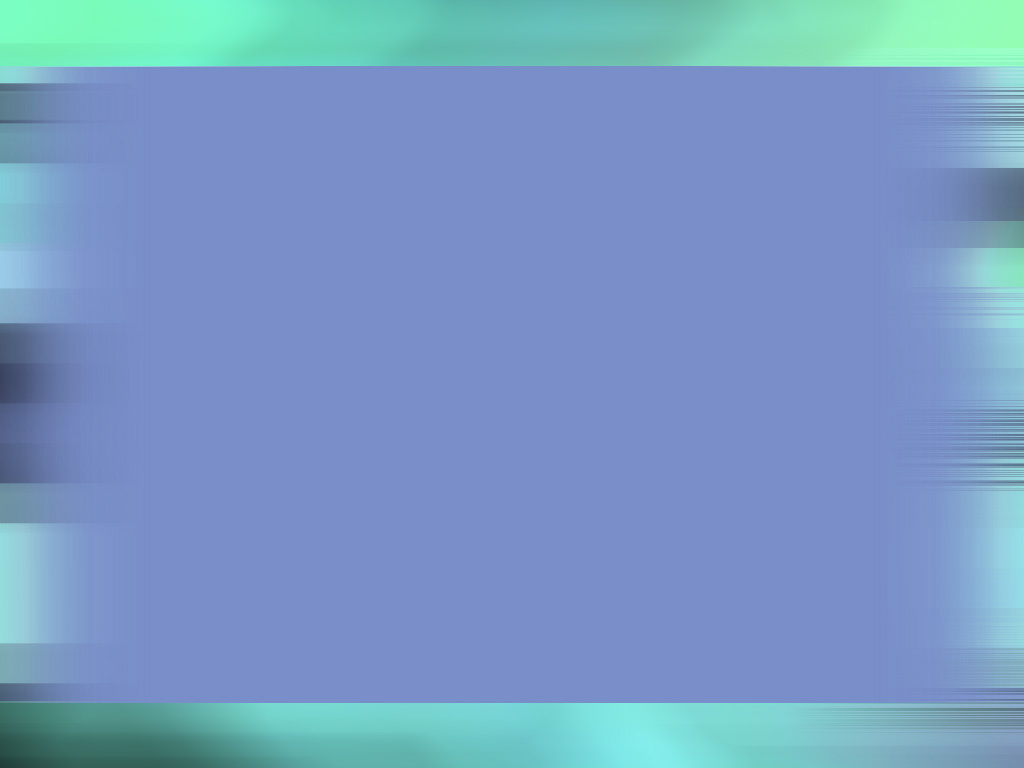 СПАСИБО ЗА ВНИМАНИЕ!
Источник: http://malpme.ru/interesnye-fakty-o-fotografii/